Informe del Segundo Trimestre Año 2020PQRSD
Contenido
Introducción
Quejas y reclamos
01.
08.
Top de quejas y reclamos
02.
Solicitudes recibidas por canal de atención
09.
03.
Resumen de solicitudes por mes
Acciones Vs quejas y reclamos
10.
Comparativo períodos anteriores
Acciones plan de mejoramiento
04.
11.
Clasificación de solicitudes por examen
05.
Recomendaciones de los ciudadanos
12.
Tiempos de respuesta al ciudadano
06.
Indicador de satisfacción
07.
Introducción
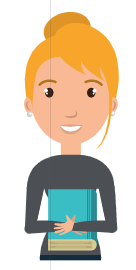 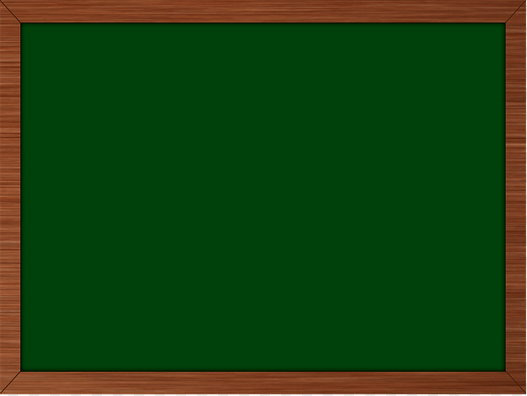 Este informe muestra el detalle de las PQRS recibidas por la Entidad en todos los canales de atención durante el periodo comprendido entre el mes de abril al mes de junio de 2020, su comportamiento frente años anteriores entre otros análisis estadísticos.
Solicitudes recibidas por canal de atención II trimestre
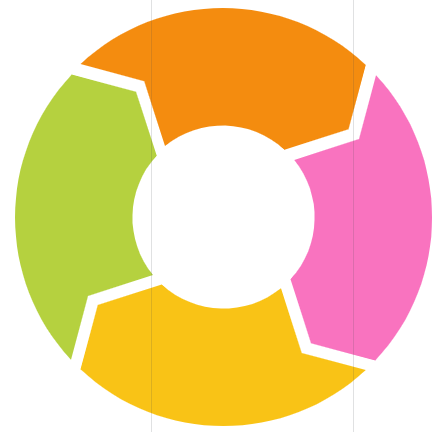 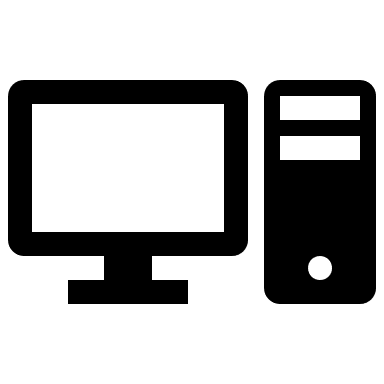 Electrónico
86.963
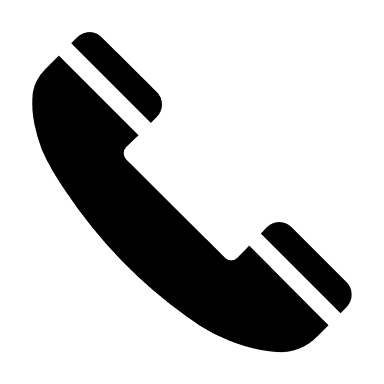 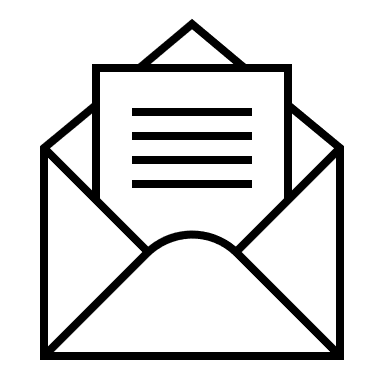 Total
260.854
Telefónico
150.711
Comunicaciones Escritas
23.180
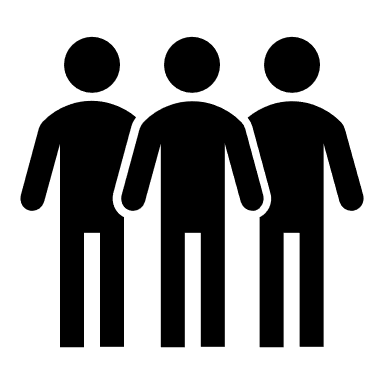 Atención Presencial
0
Solicitudes recibidas año 2020
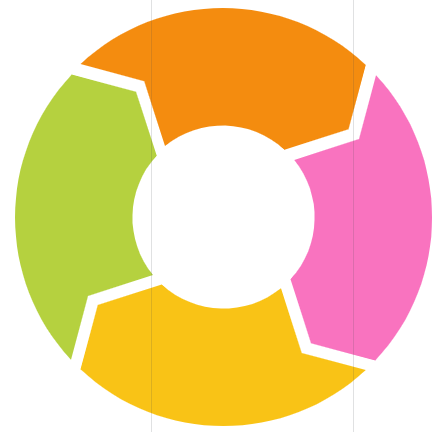 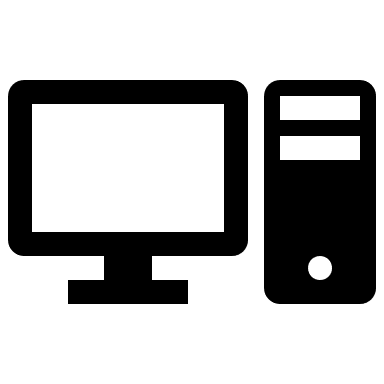 Electrónico
187.376
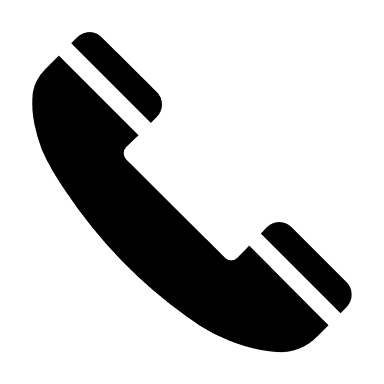 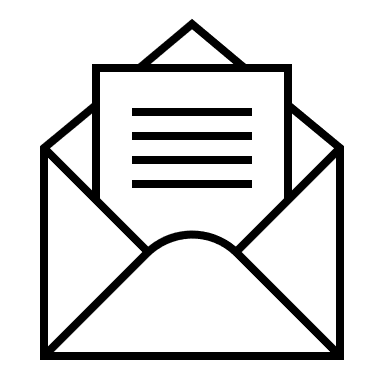 Total
591.212
Telefónico
351.791
Comunicaciones Escritas
49.800
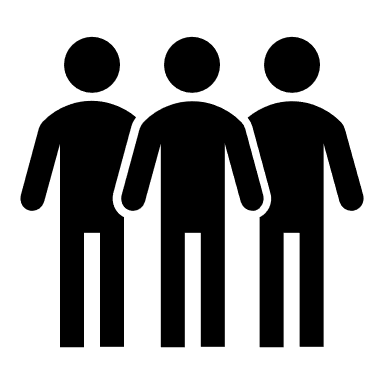 Atención Presencial
2.245
Resumen de solicitudes por mes
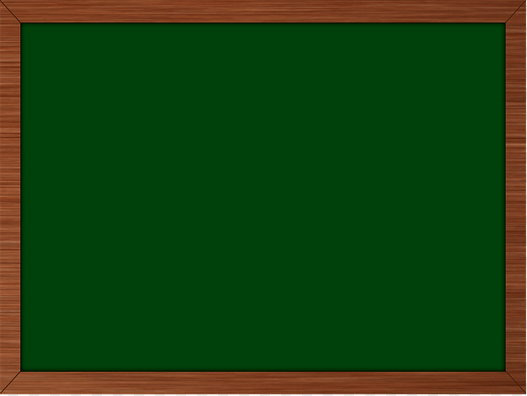 En el mes de abril se evidencia un alto número de  solicitudes, donde se destacan las siguientes situaciones:
Cierre del proceso de inscripción a la prueba Saber TyT 
Debido a los inconvenientes presentados en el aplicativo PRISMA, y con el fin garantizar la inscripción para el Examen de Estado Saber TyT, se hicieron modificaciones que agilizaron el proceso, mejorando la dinámica con los usuarios.
Comparativo años anteriores
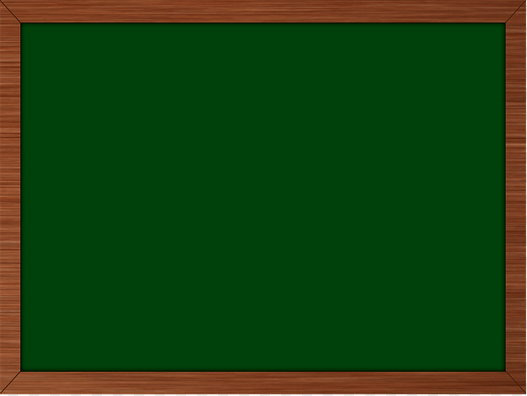 El número de transacciones en el segundo trimestre de 2020 ha caído un 20% respecto mismo periodo del año 2019. La emergencia sanitaria decretada por el gobierno nacional por causa del Covid-19 fue un factor importante para esta variación, debido al aplazamiento de los exámenes Saber 11° calendario A y Saber TyT primer semestre.
Clasificación de solicitudes por examen
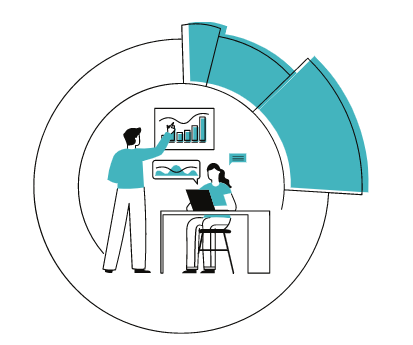 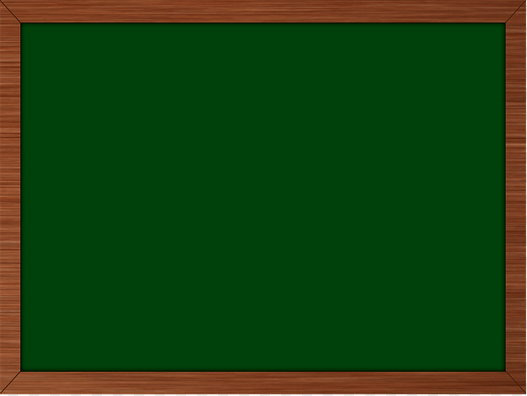 La solicitud más representativa para el Examen Saber 11° fue la consulta de resultados y para Saber TyT lo representó el proceso inscripción y pago.
Proyectos especiales
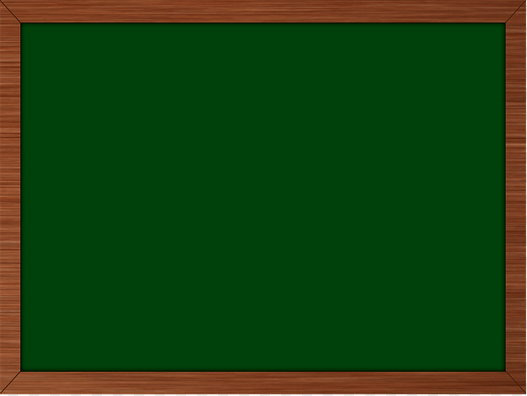 El Icfes ejecuta proyectos especiales en convenio con otras instituciones, para este segundo trimestre se recibieron PQRSD de los proyectos: Concurso de ascenso para Mayores y Patrulleros de la Policía Nacional y Evaluación de Carácter Diagnostico Formativa (ECDF).
Tiempos de respuesta al ciudadano
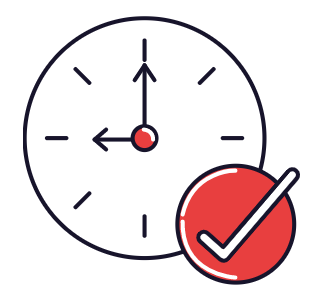 Cerca del 64% de las solicitudes clasificadas como otras, son atendidas por nuestro ChatBot.
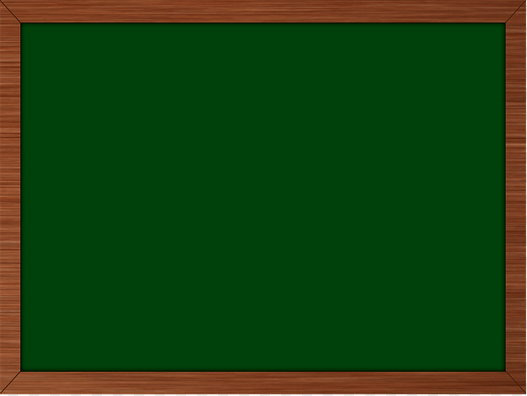 La Entidad ha logrado mantener un tiempo de respuesta óptimo para cada uno de los tipos de solicitud, sin embargo, permanentemente se generan estrategias para mejorar los tiempos de respuesta a solicitudes de la ciudadanía, como control diario de tiempos, generación de alarmas, reentrenamiento al grupo de asesores, monitoreo permanentes por parte del área de calidad, entro otros
Indicador de satisfacción
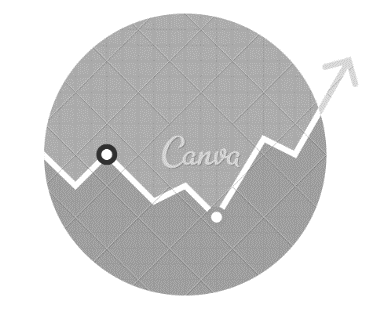 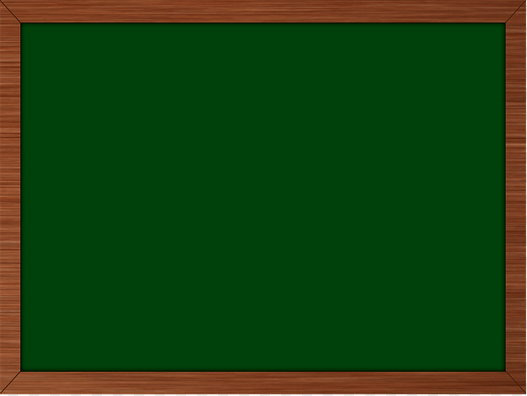 La insatisfacción por parte de los ciudadanos en los meses de marzo y abril obedeció principalmente a la caída en los aplicativos PRISMA y PSE para registrarse y realizar pagos respectivamente, durante la etapa de soporte a registro para las pruebas Saber TyT y Saber TyT Sena, al igual que el proceso de legalización tanto el clásico como en línea donde no se tuvo respuesta en el mes.
Quejas y reclamos
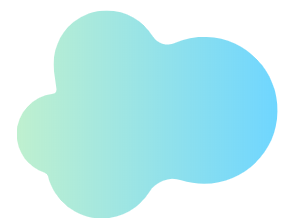 11.083 
quejas y reclamos
Cerca del 64% de las solicitudes clasificadas como otras, son atendidas por nuestro ChatBot.
Top de Quejas y Reclamos
Las fallas del aplicativo Prisma, en cuanto a lentitud, error en el momento de hacer la inscripción, el no cargue de la página y error en los agrupadores, representó un desborde inesperado en las reclamaciones e inconformismo por parte de los ciudadanos durante la etapa de inscripción del examen Saber TyT del mes de abril.
1.“Error en Registro PRISMA.”
Esta tipología describe la inconformidad de los ciudadanos al momento de realizar el pago de su examen mediante PSE. Dicha plataforma generaba un error al finalizar la transacción, bloqueando un segundo intento al ciudadano.
2.“No registra el pago PSE”
La página institucional presentó inconvenientes para realizar el proceso de legalizaciones en línea.
3-“Legalización en línea”
Acciones Vs Quejas y Reclamos
Frente a esta reclamación, la Entidad dispuso de una herramienta alterna que permitiera culminar de manera exitosa la inscripción al examen Saber T y T. Adicional, se generó un acompañamiento por redes sociales para las diferentes etapas del proceso, y de manera personalizada, se envió información a través de mensajes de texto y correo electrónico.
1.“Error en Registro PRISMA.”
Adicional de restablecer de manera optima el pago por PSE, La Entidad habilito nuevas alternativas de pago, como lo fue Daviplata o Nequi.
2.“No registra el pago PSE”
De un trabajo en conjunto con la cancillería, logramos dar continuidad al servicio de expedición de documentos que la ciudadanía requiere para dar continuidad a sus proceso educativos y profesionales.
3-“Legalización en línea”
Acciones plan de mejoramiento
Al revisar los casos mal calificados por la ciudadanía, se identificó que los ciudadanos están insatisfechos por las caídas de las plataformas y de la página Institucional, además de la imposibilidad de realizar legalizaciones en línea.
Por lo anterior, se generaron las siguientes acciones de mejora, con el fin de mejorar la experiencia de los ciudadanos:
Generar estrategia para garantizar la inscripción de los estudiantes a la prueba Saber T y T, mediante la creación del formulario de Qualtrics,  mediante las cual se lograron inscribir más de 99.000 examinandos.
Generar estrategia de interoperabilidad con la cancillería, con el fin de dar continuidad a la expedición de certificaciones para legalizaciones o apostilla, de los documentos expedidos por el Icfes aún no automatizados, por medio de envío digital a los ciudadanos, logando atender más de 542 solicitudes.
Recomendaciones de los Ciudadanos
Deberían ser más flexibles con los valores de las pruebas. No todos tenemos una situación económica buena, ya que por la pandemia se han visto afectados muchos puestos de trabajos. Además, si la modalidad del examen será virtual, debería disminuir el valor ya que ustedes no van a tener gastos logísticos, entre otros.

Me hubiera gustado que fuera más rápido el proceso. La página debe ser más amigable. Implementar una metodología más sencilla para descargar los resultados.

Solo mejorar la plataforma para quienes se registren. A veces es difícil ingresar los datos. Gracias a su respuesta y atención a mi solicitud.